COVID-19 vaccination 	programme for adults Acknowledgments to UKHSA, PHW and PHS for use of information from their training slidesProvisional – Subject to revision – Use latest version link: x
[Speaker Notes: Acknowledgments to the UK Health Security Agency (UKHSA), Public Health Wales (PHW) and Public Health Scotland (PHS).
These slides are provisional – subject to revision]
Note to immunisers
This slide set contains a collection of core slides for use during the delivery of COVID-19 immunisation training. Immunisers should select the slides required depending on their background and experience, according to the role they will have in delivering the COVID-19 vaccine programme.  
The information in this slide set was correct at time of publication. As COVID-19 is an evolving disease, a lot is still being learned about both the disease and the vaccines which have been developed to prevent it and the knowledge base is still being developed. For this reason, some of the information may change. Updates will be made to this slide set as new information becomes available. Please check online to ensure you are accessing the latest version. Trainers may need to update data and any information that changes between republications of this slide set.

Slides containing vaccine specific details (such as storage and preparation) have been added to the end of this slide set. They are available at the end of the slide set so that trainers can specifically select those they need for the vaccine they are providing training about.
Content
Learning objectives, key messages and introduction
International and UK COVID-19 epidemiology
Coronavirus 
COVID-19 vaccines
COVID-19 vaccination programme
Vaccine specific information
Learning objectives
By the end of this session, you should be able to:
explain what COVID-19 is and be aware of the UK epidemiology
understand the policy behind the COVID-19 vaccination programme
identify the groups who are at high risk of COVID-19 infection and who are eligible to receive the COVID-19 vaccine
describe the key principles of how to correctly store, prepare and administer COVID-19 vaccines which are currently in use in Northern Ireland (NI)
Pre-requisites to administering COVID-19 vaccine
Before administering COVID-19 vaccine, it is recommended you: 
have undertaken training in the management of anaphylaxis and Basic Life Support as specified by policy for your local area and are familiar with Resuscitation Council UK (RCUK) guidance on Management of Anaphylaxis in the Vaccination Setting 
have undertaken any additional statutory and mandatory training as required by your employer
have received COVID-19 vaccine training through attending a taught session and/or the eLearning for Healthcare COVID-19 vaccine e-learning programme Immunisation - elearning for healthcare (e-lfh.org.uk)
have received practical training in COVID-19 vaccine preparation and administration
have completed the COVID-19 vaccinator competency assessment tool
have an understanding of the legal mechanisms by which immunisers can supply and administer COVID-19 vaccine
have an appropriate legal framework to supply and administer COVID-19 vaccine in place e.g. patient specific prescription, Patient Specific Direction (PSD) or Patient Group Direction (PGD) and be able to recognise the differences between these and understand which staff can use each of these
be able to describe the process of consent and how this applies when giving vaccines
accessed and familiarised yourself with the following key documents: Green Book COVID-19 chapter and the PHA Healthcare professional factsheet COVID-19 immunisation programme
[Speaker Notes: COVID-19: vaccinator competency assessment tool - GOV.UK (www.gov.uk)]
Key messages
the global COVID-19 pandemic caused hundreds of millions of infections and over seven million deaths across the world

scientists across the world worked to develop vaccines which were then rigorously tested for safety and efficacy

it continues to be crucial that the COVID-19 vaccine is safely and effectively delivered to as many of those eligible as possible 

vaccination to prevent COVID-19 continues to be a key measure to protect those who are at highest risk from serious illness, hospitalisation and death

those with a role in delivering the COVID-19 vaccine programme need to be knowledgeable, confident and competent in order to promote confidence in the vaccination programme and deliver the vaccine safely
[Speaker Notes: NHSE elfh Hub (e-lfh.org.uk)]
Introduction
a virus emerged in Wuhan, China during December 2019 
this virus, which causes respiratory disease, was identified as being part of the Coronavirus family and it rapidly spread to many other countries around the world
the clinical picture varies widely. A significant proportion of individuals are likely to have mild symptoms and may be asymptomatic
common symptoms of COVID-19 include a high temperature, a continuous dry cough, loss or change to sense of smell and taste, muscle aches, sore throat, headache, diarrhoea and vomiting, loss of appetite, unexplained tiredness and a stuffy or runny nose
older people, individuals with underlying medical problems and pregnant women are more likely to develop serious illness or die from COVID-19
measures to contain the virus initially included the introduction of social distancing measures, travel restrictions, closure of public spaces and the wearing of face coverings 
despite these measures, the number of positive cases and deaths continued to increase on a daily basis
[Speaker Notes: COVID-19: the green book, chapter 14a - GOV.UK (www.gov.uk)]
COVID–19 timeline in the UK and Northern Ireland
the first COVID-19 cases were initially detected in the United Kingdom (UK) in January 2020, with further cases being detected in February

cases continued to rise in the UK throughout March until a national lockdown was introduced on 23 March 2020

the date of the first positive COVID-19 case in Northern Ireland (NI) was 26/02/2020

the date of the first COVID -19 death in NI (as reported on the mortality reporting system) was 18/03/2020
[Speaker Notes: Note: the definition for deaths are those who died within 28 days of a positive specimen.]
COVID-19 and Coronavirus
COVID-19 is the disease that is caused by infection with the SARS-CoV-2 virus which belongs to the Coronavirus family
 - SARS-CoV-2 stands for Severe Acute Respiratory Syndrome (SARS) and CoV for coronavirus
 - COVID-19 stands for Coronavirus Disease and 19 is from the year 2019 when it was first seen

Coronaviruses may cause illness in animals or humans and they are responsible for causing infections ranging from the common cold to more severe disease such as Severe Acute Respiratory Syndrome (SARS) and Middle East Respiratory Syndrome (MERS) which have been responsible for two outbreaks during the last twenty years

SARS-CoV-2 virus is the most recently discovered coronavirus and has now affected many countries globally

because of the global spread and the substantial number of people affected, the World Health Organisation (WHO) declared COVID-19 as a pandemic on 11/03/2020 (Pan (all) demos (people))
Viral infection
viruses are much smaller than bacteria and consist of a small amount of either DNA or RNA surrounded by a protein coat called a capsid 

viruses cannot replicate themselves, but need to seek out the replication mechanism contained within a host cell 

examples of vaccine preventable viral diseases include measles, mumps, rubella, influenza, hepatitis A and B

Influenza viruses, which are RNA viruses, are constantly mutating into slightly different forms, which is why we need to produce and give different flu vaccines every year

SARs-CoV-2 is an RNA virus
[Speaker Notes: NHSE elfh Hub (e-lfh.org.uk)]
Coronavirus structure
the key parts of the coronavirus are the RNA and the spike proteins

the RNA is surrounded by an envelope which has different roles in the life cycle of the virus. These may include the assembly of new virus and helping new virus to leave the infected cell

the spike proteins (S) are anchored into the viral envelope and form a crown like appearance, like the solar corona, hence the name coronavirus. The spike proteins attach to the target cell and allow the virus to enter it

the RNA is inside the envelope and acts as a template 
     so that once it is inside the host cell, the coronavirus 
     can replicate itself and be released into the body

the Spike protein and the RNA have been used to 
     develop and make different vaccines to protect against 
     SARs-CoV-2
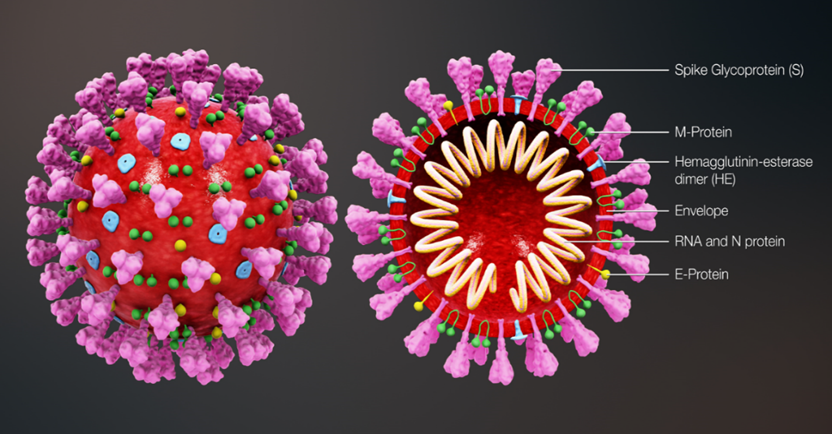 [Speaker Notes: Diagram of coronavirus virion structure showing spikes that form a "crown" like the solar corona, hence the name
https://commons.wikimedia.org/wiki/File:3D_medical_animation_coronavirus_structure.jpg]
COVID-19 variants
all viruses change over time
mutations are changes to the genetic structure (RNA) of the virus and the means by which it adapts to survive 
most mutations have little effect on the properties of the virus or its impact, however, some mutations have the potential to 
increase how easily the virus spreads
cause more severe disease 
escape immunity (the immune response is in some way less effective) 
be less susceptible to the effects of the available vaccines, treatments or other public health and social measures
the original (sometimes termed wildtype or ancestral) SARS-CoV-2 virus has mutated, producing new variants, for example the Alpha, Delta, and Omicron variants 
within a variant there may also be sub-variants, for instance, Omicron BA.1, BA.4, BA.5, XBB 1.5 BA.2.86 and JN.1
[Speaker Notes: Overall, Omicron and subvariants of Omicron, have been shown to cause less severe disease than the previous strains, albeit on a background of a population with immunity due to vaccination and previous infection. 
Between January and July 2023, successive strains of the Omicron sub-lineage denoted XBB have emerged and have not been associated with any major increases in incidence. A novel strain, denoted BA.2.86 was first detected in August 2023 with a very divergent genome from the predominant XBB strains. 

Information on new variants under investigation is available at: SARS-CoV-2 variants of public health interest - GOV.UK (www.gov.uk)]
Transmission of COVID-19 infection
For transmission to occur, the SARs-CoV-2 virus needs to be transported to a susceptible person. To do this, it needs to have:
a portal of exit (from the place where it is living and replicating)
a mode of transmission (such as coughing or sneezing) and 
a portal of entry (to the susceptible host).

COVID-19 spreads primarily from person to person through small droplets and aerosols from the nose or mouth which are expelled when a person with COVID-19 coughs, sneezes, or speaks. 

Droplets can also survive on objects and surfaces such as tables, doorknobs and handrails. However, fomites appear to play a minor role in transmission.

People can catch COVID-19 if they breathe in droplets or aerosols from a person infected with the virus, or by touching contaminated objects or surfaces, then touching their eyes, nose or mouth. 

Secondary attack rates within households are high.
[Speaker Notes: Viral RNA can persist in respiratory samples for 7-12 days after symptom onset, and viral loads are highest soon after symptom onset.

COVID-19: the green book, chapter 14a - GOV.UK (www.gov.uk)]
COVID-19 symptoms
The incubation period is 5 to 6 days but can vary between 1 and 14 days.

The symptoms of COVID-19 and other respiratory infections are very similar, they include:
new or continuous cough 
high temperature, fever or chills 
loss or change to sense of smell or taste
fatigue, lethargy and unexplained tiredness
shortness of breath
headache 
sore throat
stuffy or runny nose
aching muscles
diarrhoea and vomiting
loss of appetite
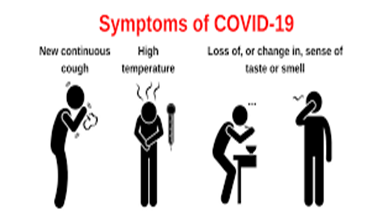 [Speaker Notes: Symptoms of respiratory infections including COVID-19 | nidirect]
COVID-19 symptom progression and complications
symptoms may begin gradually and are usually mild

the majority of people have asymptomatic to moderate disease and recover without needing hospital treatment

in severe cases, COVID-19 can lead to pneumonia, acute respiratory distress syndrome, multiple organ failure and death

older people and those with underlying medical problems such as high blood pressure, heart and lung problems, diabetes and cancer have an increased risk of severe disease

the risk of dying with COVID-19 is highest in the elderly, notably those aged 75 years and over
[Speaker Notes: Complications from COVID-19 can be severe and fatal, complications include:
venous thromboembolism
heart, liver and kidney problems
neurological issues
coagulation (blood clotting) failure
respiratory failure
multiple organ failure
septic shock.

COVID-19: the green book, chapter 14a - GOV.UK (www.gov.uk)

NHSE elfh Hub (e-lfh.org.uk)]
COVID-19 complications in pregnancy (1)
the serious risks posed to women who become infected with the SARS-CoV-2 virus during pregnancy became increasingly clear as the COVID-19 pandemic progressed

pregnant and recently pregnant women with COVID-19 are more likely to be admitted to an intensive care unit, have invasive ventilation or extracorporeal membrane oxygenation (ECMO) in comparison to non-pregnant women of the same age

pregnant women who are overweight or obese, are of black and Asian minority ethnic background, have co-morbidities such as diabetes, hypertension and asthma, or are 35 years or older are more likely to have severe COVID-19 infection

the majority of pregnant women who have been admitted to hospital with severe COVID-19 are unvaccinated Pregnant women urged to come forward for COVID-19 vaccination - GOV.UK (www.gov.uk)
[Speaker Notes: Knight et al., 2022. Characteristics and outcomes of pregnant women admitted to hospital with confirmed SARS-Co-V-2 infection in the UK: national population based cohort study: Characteristics and outcomes of pregnant women admitted to hospital with confirmed SARS-CoV-2 infection in UK: national population based cohort study | The BMJ

COVID-19 Greenbook chapter 14a (publishing.service.gov.uk)]
COVID-19 complications in pregnancy (2)
transmission of infection from mother to infant appears rare, however, neonates born to mothers with COVID-19 have an increased risk of preterm birth and admission to a neonatal unit

although stillbirth and neonatal death remain very rare, UK studies have suggested a higher rate of stillbirth in infected women

in contrast to earlier periods in the pandemic, pregnant women infected with SARS-CoV-2 were substantially less likely to have a preterm birth or maternal critical care admission since the Omicron strain became the dominant strain in late 2021. Despite this, even in the Omicron era, severity of COVID-19 was higher in unvaccinated than vaccinated women
[Speaker Notes: COVID-19 Greenbook chapter 14a (publishing.service.gov.uk)

Clinical manifestations, risk factors, and maternal and perinatal outcomes of coronavirus disease 2019 in pregnancy: living systematic review and meta-analysis - PubMed (nih.gov)

Obstetric interventions and pregnancy outcomes during the COVID-19 pandemic in England: A nationwide cohort study | PLOS Medicine]
Long COVID
for some people, COVID-19 can cause symptoms that last weeks or months after the infection has gone. This is sometimes called post-COVID-19 syndrome or ‘long COVID’
although many people feel better in a few days or weeks and most will make a full recovery within 12 weeks, for some people, symptoms can last longer
study findings reported in June 2021 from the National Institute for Healthcare Research, showed that over a third of people who tested positive for COVID-19 had symptoms that lasted for 12 weeks or longer (long COVID) and around one in ten people reported severe long COVID symptoms 
increased age, women, people who are overweight or obese, and those who smoke, live in deprived areas, or have been admitted to hospital with COVID-19 have been reported in studies as being at greater risk
a review conducted by the UK Health Security Agency (UKHSA) found that having COVID-19 vaccine reduces the chances of having Long COVID
[Speaker Notes: Up to one in three people who have had COVID-19 report long COVID symptoms | NIHR 

UKHSA review shows vaccinated less likely to have long COVID than unvaccinated - GOV.UK (www.gov.uk)]
Symptoms of Long COVID
The most commonly reported symptoms are:
extreme tiredness (fatigue) 
shortness of breath
Other common symptoms include: 
chest pain or tightness			joint pain and muscle aches
problems with memory and concentration 	depression and anxiety
difficulty sleeping 				tinnitus, earaches
heart palpitations				dizziness		
feeling sick, diarrhoeas, stomach aches	 	rashes
loss of appetite				changes to sense of smell or taste
pins and needles				headaches, sore throat, cough
[Speaker Notes: Long-term effects of coronavirus (long COVID) - NHS (www.nhs.uk)]
COVID-19 vaccine development and safety
the recognition of the COVID-19 pandemic accelerated the development and testing of several vaccines using different vaccine platforms

before any of the COVID-19 vaccines could be authorised for widespread use in the population, the manufacturers had to demonstrate that they were safe and effective

tens of thousands of people across the world have received COVID-19 vaccines in clinical trials

no serious adverse reactions to the vaccines were seen in the trial participants who received them 

any reactions reported were similar to those seen following other vaccines such as pain and tenderness at the injection site and fever, headache, muscle aches and fatigue

once vaccines are authorised and in use, the Medicines and Healthcare products Regulatory Agency (MHRA) continually monitors their safety to ensure that the benefits continue to outweigh any risks
[Speaker Notes: In the UK, the Medicines and Healthcare products Regulatory Agency (MHRA) is responsible for independent regulatory oversight of vaccine manufacture. 
Reported adverse reactions are thoroughly investigated and the MHRA work with their international equivalent agencies to rapidly share safety data and reports.
Further information on COVID-19 vaccine development can be found at: NHSE elfh Hub (e-lfh.org.uk)]
COVID-19 vaccine safety (continued)
when vaccines are being given to huge numbers of people, it is normal for potential adverse events following vaccination to occur which were not seen in clinical trials 

this does not necessarily mean that the events are linked to the vaccination itself, but they are investigated to ensure that any safety concerns are addressed quickly 

if it is thought that the adverse event may be, or is linked to vaccination, advice about use of that vaccine is carefully considered 

for example, following widespread use of the AstraZeneca COVID-19 vaccination, a rare condition involving serious thromboembolic (blood clotting) events accompanied by thrombocytopaenia (low platelets) was reported. After thorough assessment of the overall risk benefit of the use of the AstraZeneca vaccine in the UK population, the Joint Committee on Vaccination and Immunisation (JCVI) advised that adults aged under 40 without underlying health conditions that put them at higher risk of severe COVID-19 disease, should be offered an alternative COVID-19 vaccine to the AstraZeneca vaccine

other conditions (such as Guillain-Barré syndrome, myocarditis, pericarditis, transverse myelitis, capillary leak syndrome and heavy menstrual bleeding) have also been reported and investigated
[Speaker Notes: Post marketing vaccine safety monitoring - once vaccines are authorised and in use, the MHRA continually monitors their safety to ensure that the benefits of the vaccine continue to outweigh any risks. 
AstraZeneca COVID-19 vaccine (Vaxzevria®) was used extensively during the primary vaccination campaign but was not routinely used as a booster and is no longer available in the UK.]
COVID-19 vaccine effectiveness (1)
now that COVID-19 vaccines are in general use in the population, the impact and effectiveness of the COVID-19 vaccination programme is being actively monitored

the UK Health Security Agency (UKSHA) look at the impact of the vaccines on symptomatic disease, hospitalisation, death and infection (both symptomatic and asymptomatic)

the Joint Committee for Vaccination and Immunisation (JCVI) uses this data to inform their recommendations about changes to the COVID-19 vaccination programme

several studies have now provided evidence that the COVID-19 vaccines are effective at preventing severe infection
[Speaker Notes: The COVID-19 vaccination programme in England was estimated to have prevented over 24.4 million infections and 127,500 deaths in the UK up to 24 September 2021. Estimates also indicated that the vaccination programme had prevented over 261,500 hospitalisations in those aged 45 years and over in England. 
Several studies of vaccine effectiveness have been conducted in the UK which indicated that 2 doses of vaccine were between 65% and 95% effective at preventing symptomatic disease with COVID-19 with the Delta variant, with higher levels of protection against severe disease including hospitalisation and death.

Monitoring reports of the effectiveness of COVID-19 vaccination - GOV.UK (www.gov.uk)]
COVID-19 vaccine effectiveness (2)
after a primary course of COVID-19 vaccine, effectiveness against symptomatic disease appears to wear off with time

overall, vaccine effectiveness against severe outcomes such as hospital admission remains high for several months after completing the primary course but greater waning has been seen in older adults and those with underlying medical conditions compared to young, healthy adults

additional benefits have also been seen, for example, a household transmission study in England found that household contacts of cases vaccinated with a single dose of COVID-19 vaccine had approximately 35% to 50% reduced risk of becoming a confirmed case of COVID-19
[Speaker Notes: NHSE elfh Hub (e-lfh.org.uk)]
COVID-19 vaccines (adults)
COVID-19 vaccines currently available for use in the Northern Ireland include:
Spikevax® JN.1 (0.1mg/ml) dispersion for injection (Moderna® COVID-19 vaccine)
    granted CMA on 2nd  September 2024*

Comirnaty® JN.1 (30 micrograms/dose) dispersion for injection COVID-19 mRNA vaccine ( adapted Pfizer/BioNTech vaccine)	granted CMA on 24 July. 
 Authorised for vaccination in adults and adolescents from the age of 12 years.
[Speaker Notes: *During the Autumn 2024 campaign, the Spikevax JN.1  vaccine will be available for eligible individuals aged 18 years and over.]
COVID-19 mRNA vaccines (Pifzer BioNTech and Moderna)
the Pfizer BioNTech (Comirnaty) and Moderna (Spikevax) COVID-19 vaccines are messenger ribonucleic acid (mRNA) vaccines

they contain the genetic sequence (mRNA) for the spike protein which is found on the surface of the SARS-CoV-2 virus, wrapped in a lipid envelope (referred to as a nanoparticle) to enable it to be transported into the cells in the body

when injected, the mRNA is taken up by the host’s cells which translate the genetic information and produce the spike proteins

these are then displayed on the surface of the cell. This stimulates the immune system to produce antibodies and activate T-cells which prepare the immune system to respond to any future exposure to the SARS-CoV-2 virus by binding to and disabling any virus encountered

as there is no whole or live virus involved, the vaccine cannot cause disease. The mRNA naturally degrades after a few days
Variant vaccines
following the recognition of the Omicron variant becoming the dominant global circulating strain during 2021, many vaccine manufacturers rapidly developed second generation vaccines that may have broader coverage against SARS-CoV-2 variants

initially developed as boosters, variant COVID-19 vaccines have either replaced the spike protein from the original vaccine strain with another strain, or developed a bivalent formulation containing spike protein sequences from both the ancestral strain and a newer variant, plus or minus those from the ancestral strain

so far, the emergence of new variants has been too rapid to enable incorporation of a new strain in time to pre-empt an increase in disease. In late 2022, incidence was largely driven by infection with Omicron BA.4 and BA.5

those which use a well established format, such as mRNA vaccines, have been licensed on the basis of immunobridging - i.e. by showing non-inferiority of the neutralising antibody response to the ancestral strain, with potentially higher neutralising antibody response to the variant strain
mRNA variant COVID-19 vaccines
bivalent original and Omicron BA.1 mRNA vaccines were approved and first became available for booster vaccination in the UK during the autumn of 2022

following the clinical data generated for BA.1 containing vaccines, an mRNA vaccine targeted against the BA.4/5 strains was approved in the UK in November 2022

in the early summer of 2023, based on emerging evidence of superior immunogenicity against matched strains with good evidence of back-boosting against historic strains, regulators expressed a preference for moving from bivalent to monovalent variant vaccines. Monovalent XBB mRNA vaccines produced by Pfizer BioNTech and Moderna were approved and available for use by October 2023 

mRNA vaccines targeting the JN.1 subvariant were approved for use in July and September 2024
Additional COVID-19 vaccines
if more COVID-19 vaccines are considered for authorisation in the UK, information about these will be added to this slide set

Further details about presentation and preparation of the Moderna (Spikevax® JN.1 0.1mg/ml dispersion) and Pfizer BioNTech (Comirnaty® Omicron JN.1  30mcg/dose) vaccines are available on slides at the end of this slide set.
Vaccine interchangeability
evidence suggests that those who receive mixed schedules, including mRNA and adenovirus vectored vaccines make a good immune response, although rates of side effects with a heterologous second dose are higher

accumulating evidence now supports the use of heterologous schedules for primary and reinforcing immunisation, and these are now recognised by the European Medicines Agency (EMA)

if the course is interrupted or delayed, it can be resumed during the next seasonal campaign

individuals who have been vaccinated abroad are likely to have received a vaccine based on the spike protein or an inactivated whole viral vaccine and are expected to be boosted by the vaccines currently used in the UK. Specific advice on vaccination of those who received COVID-19 vaccine overseas is available from UKHSA COVID-19 vaccination: information for healthcare practitioners - GOV.UK (www.gov.uk)
[Speaker Notes: COVID-19 greenbook chapter 14a (publishing.service.gov.uk)]
Interval between COVID-19 vaccines and COVID-19 infection
there are no safety concerns from vaccinating individuals with a past history of COVID-19 infection, or with detectable COVID-19 antibody

vaccination of individuals who may be infected or asymptomatic or incubating COVID-19 infection is unlikely to have a detrimental effect on the illness

there is no need to defer immunisation in individuals after recovery from a recent episode with compatible symptoms who were not tested for COVID-19

the JCVI recommend that vaccination of care home residents with confirmed COVID-19 may go ahead, provided the residents are clinically stable. These populations are likely to be highly vulnerable and vaccination should be facilitated without the need for multiple visits, to maximise vaccination coverage in this vulnerable group

having prolonged COVID-19 symptoms is not a contraindication to receiving COVID-19 vaccine but if the patient is seriously debilitated, still under active investigation, or has evidence of recent deterioration, deferral of vaccination may be considered to avoid incorrect attribution of any change in the person’s underlying condition to the vaccine
Administering COVID-19 vaccine at the same time as  Abrysvo® (RSV)
there is some data which shows co-administration with COVID 19 vaccination and RSV vaccination may reduce the immune response to the RSV vaccine
     the clinical significance of any reduced response is unknown

it is therefore recommended that these vaccines should not routinely be scheduled to be given at the same appointment or on the same day
     no specific interval is required between administering the vaccines

if it is thought that the individual is unlikely to return for a second appointment or immediate protection is necessary, Abrysvo® can be administered at the same time as the COVID 19 vaccine
Co-administration of COVID-19 and other vaccines (1)
initially data on co-administration of COVID-19 with other vaccines was limited, in the absence of such data first principles would suggest that interference between inactivated vaccines with different antigenic content is likely to be limited

there is no evidence of any safety concerns, although it may make the attribution of any adverse events more difficult

as COVID-19 vaccines are considered inactivated, where individuals in an eligible cohort present having recently received one or more other inactivated or a live vaccine, COVID-19 vaccination should still be given. The same applies for other live and inactivated vaccines where COVID-19 vaccination has been received first or where a individual presents requiring two or more vaccines

it is generally better for vaccination to proceed to avoid any further delay inprotection and to avoid the risk of the individual not returning for a later appointment
Co-administration of COVID-19 and other vaccines (2)
where co-administration does occur, patients should be informed about the likely timing of potential adverse events relating to each vaccine

if the vaccines are not given together, they can be administered at any interval, although separating the vaccines by a day or two will avoid confusion over systemic side effects

a UK study of co-administration of AstraZeneca and Pfizer BioNTech COVID-19 vaccines with inactivated influenza vaccines confirmed acceptable immunogenicity and reactogenicity 

a recent study has shown an acceptable safety profile when COVID-19 is co-administered with inactivated shingles vaccine

where possible, co-administration of the COVID-19 and influenza vaccines is recommended during the autumn 2023 seasonal vaccination campaign
[Speaker Notes: Lazarus et al, 2021 The safety and immunogenicity of concomitant administration of COVID-19 vaccines (ChAdOx1 or BNT161b2) with seasonal influenza vaccines in adults: a phase IV, multicentre randomised controlled trial with blinding (ComFluCOV). https://papers.ssrn.com/sol3/papers. cfm?abstract_id=3931758  

Naficy A, Pirrotta P, Kuxhausen A et al. No safety concerns observed when the adjuvanted recombinant zoster vaccine (RZV) and the COVID-19 mRNA-1273 booster were co-administered in ≥50-year-olds. International Society for Infectious Diseases (ISID) Congress, 17–20 November 2022, Kuala Lumpur, Malaysia.]
Pregnancy
there is no known risk associated with giving non-live vaccines during pregnancy. Since these vaccines cannot replicate, they cannot cause infection in either the woman or the unborn child

routine questioning about last menstrual period and/or pregnancy testing is not required before offering the vaccine 

clinicians should discuss the risks and benefits of vaccination with the woman, who should be told about the current evidence of safety for the vaccine in pregnancy

women who are planning pregnancy or in the immediate postpartum can be vaccinated with a suitable product for their age and clinical risk group 

if a woman finds out she is pregnant after she has started a course of vaccine, she may complete vaccination during pregnancy using the same vaccine product

termination of pregnancy following inadvertent immunisation should not be recommended
[Speaker Notes: The Royal College of Obstetricians and Gynaecologists (RCOG) have developed a range of information for healthcare professionals and pregnant women about COVID-19 vaccination: Vaccination | RCOG]
Breastfeeding
there is no known risk associated with giving non-live vaccines whilst breastfeeding

JCVI advises that breastfeeding women may be offered vaccination with any suitable COVID-19 vaccine

emerging safety data is reassuring: mRNA was not detected in the breast milk of recently vaccinated women and protective antibodies have been detected in breast milk 

the developmental and health benefits of breastfeeding should be considered along with the woman’s clinical need for immunisation against COVID-19

there is no requirement to stop breastfeeding following vaccination
[Speaker Notes: Golan Y, Prahl M, Cassidy A, Lin C et al (2021) COVID-19 mRNA vaccine is not detected in human milk 8th March 2021 https://www.medrxiv.org/content/10.1101/2021.03.05.21252998v1

Juncker H, Mulleners S, van Gils M et al (2021) The Levels of SARS- CoV-2 Specific Antibodies in Human Milk Following Vaccination, JHL 27th June 2021 DOI: https://doi.org/10.1177/08903344211027112]
Contraindications to COVID-19 vaccines
the COVID-19 Moderna (Spikevax) and Pfizer BioNTech (Comirnaty) vaccines should not be given to people who have had a confirmed anaphylactic reaction to the vaccine or any components of the vaccine. Expert advice should be sought where either contraindication is present

polyethylene glycol (PEG) is an allergen commonly found in medicines and also in household goods and cosmetics. Known allergy to PEG is extremely rare but would contraindicate receipt of Pfizer BioNTech (Comirnaty) and Moderna (Spikevax) vaccines

there is now evidence that many individuals with initial apparent allergic reaction to an mRNA vaccine can tolerate a second dose of the same vaccine. Where there were no objective signs of anaphylaxis and symptoms rapidly resolved (with no more than 1 dose of IM adrenaline), a further dose of the same vaccine can be given*. If the reaction might have been anaphylaxis, obtain expert advice
[Speaker Notes: *if a decision is made to administer the same vaccine, then this should be done under medical supervision in the hospital setting.
Anaphylaxis can be a rare risk of most vaccines and it is important that health professionals are vigilant in watching for the early signs and initiate prompt treatment. 
The vast majority of people will not be at risk of anaphylaxis after being administered the COVID-19 vaccines.]
Precautions to COVID-19 vaccines (1)
it is recommended recipients of the COVID-19 Moderna (Spikevax) and Pfizer BioNTech (Comirnaty) vaccines should be kept for observation and monitored for a minimum of 15 minutes. In recognition of the need to accelerate delivery of the programme in response to the emergence of the Omicron variant, the UK Chief Medical Officers recommended a permanent suspension of this requirement (doh-hss-md-21-2022.pdf (health-ni.gov.uk)

the exceptions to this 15 minute suspension are:
	individuals with a strong history of dangerous or unexplained 	allergic 	reactions (e.g. anaphylaxis)

facilities for management of anaphylaxis should be available at all vaccination sites
[Speaker Notes: Following COVID-19 vaccine administration, individuals should be observed for any immediate reactions whilst they are receiving any verbal post vaccination information and exiting the centre. 

Suspension of the 15-minute wait for vaccination with mRNA vaccine for COVID-19: UK CMOs' opinion - GOV.UK (www.gov.uk)]
Precautions to COVID-19 vaccines (2)
individuals with a localised urticarial (itchy) skin reaction (without systemic symptoms) to the first dose of a COVID-19 vaccine should receive the second dose of vaccine with prolonged observation (30 minutes) in a setting with full resuscitation facilities (e.g. a hospital)

individuals with non-allergic reactions (vasovagal (fainting) episodes, non-urticarial skin reaction or non-specific symptoms) can receive the second dose of vaccine in any vaccination setting
Myocarditis and pericarditis
cases of myocarditis and pericarditis have been reported rarely after COVID-19 vaccines

the reported rate appears to be highest in those under 25 years of age and in males, and after the second dose

onset is within a few days of vaccination and most cases are mild and have recovered without any sequelae

those who develop myocarditis or pericarditis following the first COVID-19 vaccination should be assessed by an appropriate clinician to determine whether it is likely to be vaccine related

subsequent doses should be deferred pending further investigation
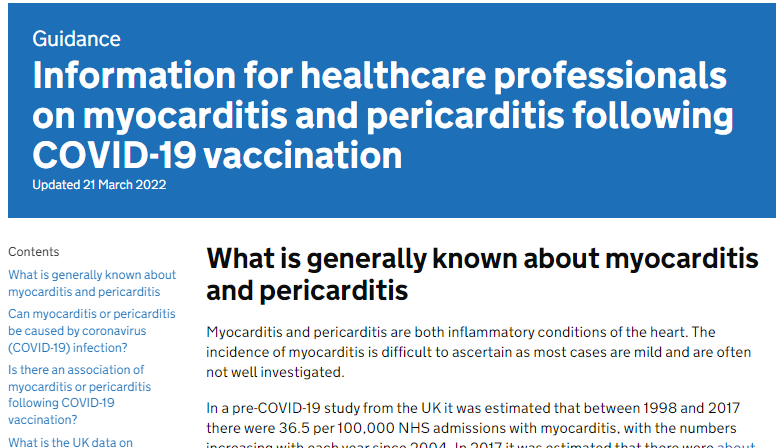 Specific information for healthcare professionals is available on the gov.uk website
[Speaker Notes: Myocarditis is inflammation of the heart muscle.
Pericarditis is inflammation of the protective thin saclike membrane around the heart (pericardium).

https://www.gov.uk/government/publications/myocarditis-and-pericarditis-after-covid-19-vaccination/myocarditis-and-pericarditis-after-covid-19-vaccination-guidance-for-healthcare-professionals]
Guillain-Barré syndrome (GBS)
GBS is a very rare and serious condition that affects the nerves- mainly in the feet, hands and limbs, causing numbness, weakness and pain. In severe cases, GBS can cause difficulty moving, walking, breathing and/or swallowing 

very rare reports of GBS following COVID-19 vaccination have been received, however, no causal mechanism with COVID-19 vaccination has been proven, and cases of GBS following vaccination may occur by chance

in those who are diagnosed with GBS after the first dose of vaccine, the balance of risk benefit is in favour of completing a full COVID-19 vaccination schedule. Individuals who have a history of GBS should be vaccinated as appropriate for their age and underlying risk status 

as there is no evidence to suggest that having had a prior diagnosis of GBS predisposes an individual to further episodes, in those who are diagnosed with GBS after the first dose of either of the mRNA vaccines, further vaccination can proceed as normal, once recovered
Capillary leak syndrome
a small number of cases of capillary leak syndrome have been reported after AstraZeneca (Vaxzevria®) and Moderna (Spikevax®) vaccination, some of whom had a prior history of this condition

capillary leak syndrome causes fluid and proteins to leak out of tiny blood vessels (capillaries) into surrounding tissues. This may lead to very low blood pressure, low blood albumin levels and thickened blood due to a decrease in plasma volume. Initial symptoms may include tiredness, nausea, abdominal pain, extreme thirst and sudden increase in body weight. Complications can include general swelling, compartment syndrome, kidney failure and stroke
 
individuals with a prior history of this condition should be carefully counselled about the risks and benefits of vaccination and advice from a specialist should be sought
Immune thrombocytopenia (ITP)
Immune thrombocytopenia (ITP) is a condition where the immune system does not function correctly and attacks and destroys platelets in the blood. Platelets help the blood to clot so this can lead to bruising and bleeding 

there is now emerging evidence of a small risk of ITP or ITP relapse following COVID-19 vaccination 

to date, this has been reported extremely rarely and the MHRA Yellow Card summary states that this is usually short-lived and of minor severity 

previous ITP is not a contraindication for vaccination but guidance produced by the UK ITP Forum Working Party advises discussing the potential for a fall in platelet count in patients with a history of ITP receiving any COVID-19 vaccine and recommends a platelet count check 2 to 5 days after vaccination
[Speaker Notes: British Society for Haematology https://b-s-h.org.uk/about-us/news/covid-19-updates/]
Menstrual disorders and unexpected vaginal bleeding
the MHRA has continued to review reports of suspected side effects of menstrual disorders and unexpected vaginal bleeding following vaccination against COVID-19 in the UK

these reports are also being reviewed by the independent experts of the Commission on Human Medicines (CHM) COVID-19 Vaccines Benefit Risk Expert Working Group and the Medicines for Women’s Health Expert Advisory Group

evidence from the most recent review suggested a possible association between the Pfizer BioNTech (Comirnaty®) and Moderna (Spikevax®) COVID-19 vaccines and heavy menstrual bleeding

events were mostly non-serious and temporary in nature

the rigorous evaluation completed to date does not support a link between COVID-19 vaccines and other changes to menstrual periods

there is no evidence to suggest that COVID-19 vaccines will affect fertility or the ability to have children
[Speaker Notes: Coronavirus vaccine - summary of Yellow Card reporting - GOV.UK (www.gov.uk)]
Local reactions at the vaccination site
the MHRA have received reports of skin reactions occurring around the vaccination site and extensive swelling of the vaccinated limb

the majority of the reports received have been following the Moderna (Spikevax®) and Pfizer BioNTech (Comirnaty®) vaccines

the reactions are characterized by a rash, swelling and tenderness that can cover the whole upper arm and may be itchy and/or painful and warm to the touch 

the reactions are usually self-limiting and resolve within a day or two, although in some patients it can take slightly longer to disappear

individuals who experience this reaction after their first dose may experience a similar reaction in a shorter timeframe following the second dose, however, none of the reports received by the MHRA have been serious and people should still receive subsequent doses when invited 

those who experience delayed local reactions after their COVID-19 vaccination which do not resolve within a few days should seek medical advice
Bell’s Palsy
Bell’s Palsy (BP) is a temporary weakness or paralysis affecting one side of the face that develops gradually; most people recover from this condition within a few months 

BP is known to be associated with a number of infectious diseases, including the SARS-CoV-2 virus

whilst reporting of BP following COVID-19 vaccination is rare, the latest available data shows that there may be an increased risk of BP following COVID-19 vaccination

to raise awareness of this potential adverse event amongst healthcare professionals and patients, facial paralysis has been included in the product information for Pfizer BioNTech (Comirnaty®) and Moderna (Spikevax®) COVID-19 vaccines
COVID-19 vaccination programme considerations
The overall aim of the COVID-19 vaccination programme is to protect those who are at most risk from serious illness or death.  

In order to advise which groups of patients to vaccinate and in which order to prioritise vaccination of these groups, the JCVI consider all the available relevant information on:
vaccine efficacy and/or immunogenicity and the safety of administration in different age and risk groups 
the effect of the vaccine on acquisition of infection and transmission
the epidemiological, microbiological and clinical characteristics of COVID-19.

From this, they then make recommendations to the Department of Health (DoH) and planning to deliver vaccine and maximise uptake in these groups can begin.
[Speaker Notes: Full details on COVID-19 vaccination eligibility criteria, with detail on the at-risk conditions, are included in the Green Book COVID-19 chapter.]
Resident in a care home
there is clear evidence that those living in residential care homes for older adults have been disproportionately affected by COVID-19 
those living in care homes have a high risk of exposure to infection due to their close contact with staff (including bank staff) and other residents including those residents returning to the care home from hospital
the closed setting of the care home also increases the risk of outbreaks occurring as any asymptomatic residents and staff could be potential reservoirs for on-going transmission
given the increased risk of outbreaks, morbidity and mortality in these closed settings, older adults in care homes are considered to be at very high risk
JCVI have advised that this group should be the highest priority for vaccination 
vaccination of residents and staff at the same time is considered to be a highly efficient strategy within a vaccination programme with the greatest potential impact
[Speaker Notes: https://www.gov.uk/government/statistics/vivaldi-1-coronavirus-covid-19-care-homes-study-report]
Older adults
older adults are considered to be at very high risk if they develop COVID-19 infection
data from the UK shows that the risk of poorer outcomes from COVID-19 infection increases dramatically with age in both healthy adults and in adults with underlying health conditions
evidence strongly indicates that the single greatest risk of mortality from COVID-19 is increasing age and that the risk increases exponentially with age 
the absolute risk of mortality is higher in those over 65 years than that seen in the majority of younger adults with an underlying health condition
[Speaker Notes: Those over the age of 65 years have by far the highest risk, and the risk increases steeply with age.]
Clinical risk groups (1)
[Speaker Notes: *1 Poorly controlled asthma is defined as: - ≥2 courses of oral corticosteroids in the preceding 24 months OR - on maintenance oral corticosteroids OR - ≥1 hospital admission for asthma in the preceding 24 months.

As well as age, other risk factors have been identified that place individuals at risk of serious disease or death from COVID-19. These include groups with certain underlying health conditions, as detailed in table 3 of the Green Book, chapter 14a.]
Clinical risk groups (2)
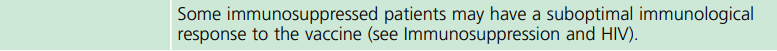 Clinical risk groups (3)
[Speaker Notes: The list of eligible clinical risk groups is not exhaustive, and the healthcare practitioners should apply clinical judgement to take into account the risk of COVID-19 exacerbating any underlying disease that a patient may have, as well as the risk of serious illness from COVID-19 itself. COVID-19 vaccine should be offered in such cases even if the individual is not in one of the specified clinical risk groups.]
Pregnancy
the JCVI advise that women who are pregnant should be recommended to receive primary and booster immunisation, and that pregnancy is considered a clinical risk group 

studies following the use of the COVID-19 vaccines in pregnant women have shown the vaccines to be safe and highly effective in preventing serious complications 

a large amount of observational data from women vaccinated during pregnancy in the USA has not shown an increase in adverse pregnancy outcomes

around 150,000 women in England, 25,000 in Scotland and 4,500 in Wales have received at least one dose of COVID- 19 vaccine whilst pregnant. Initial analysis of birth outcomes in women who had received at least one dose of the vaccine and gave birth between January to November 2021 in England showed a similar or higher rate of good birth outcomes than in unvaccinated women

there is now extensive post-marketing experience of the use of the Pfizer BioNTech and Moderna vaccines with no safety signals so far. These vaccines are therefore the preferred vaccines to offer to pregnant women (for those under 18 years, Pfizer BioNTech vaccine (Comirnaty®) is preferred)
[Speaker Notes: https://www.gov.uk/government/news/pregnant-women-urged-to-come-forward-for-covid-19-vaccination

https://assets.publishing.service.gov.uk/government/uploads/system/uploads/attachment_data/file/1036047/Vaccine_surveillance_report_-_week_47.pdf]
Health and Social care Workers
frontline health and social care workers are at increased personal risk of exposure to infection with COVID-19 and of transmitting that infection to susceptible and vulnerable patients in health and social care settings. As well as the risk to themselves, they can carry and transmit the virus to their families, friends, colleagues and vulnerable patients in health and social care settings (including those in residential and care homes) 

this group includes those working in hospice care and community based services
refer to the Green Book, chapter 14a for definitions of frontline health and social care workers who may be offered COVID-19 vaccine COVID-19: the green book, chapter 14a - GOV.UK (www.gov.uk)
Other high risk groups
Household contacts
individuals who expect to share living accommodation on most days (and therefore continuing close contact is unavoidable) with people who are immunosuppressed

Carers
those who are eligible for a carer’s allowance, or those aged 16 years and over who are the sole or primary carer of an elderly or disabled person who is at increased risk of COVID-19 mortality and therefore clinically vulnerable

JVCI  does not advise an offer of COVID-19 vaccination within the autumn 2024 national COVID-19 vaccination programme for unpaid carers or household contacts of people with immunosuppression.
Deprivation and ethnicity
there is clear evidence that certain Black, Asian and minority ethnic (BAME) groups have higher rates of infection, and higher rates of serious disease, morbidity and mortality from SARS-Cov-2 infection  

there is no strong evidence that ethnicity by itself (or genetics) is the sole explanation for observed differences in rates of severe illness and deaths

certain health conditions are associated with increased risk of serious disease, and these health conditions are often overrepresented in certain BAME groups

societal factors, such as occupation, household size, deprivation, and access to healthcare can increase susceptibility to COVID-19 and worsen outcomes following infection

good vaccine coverage in BAME groups will be the most important factor within a vaccine programme in reducing inequalities for this group
[Speaker Notes: https://www.nature.com/articles/s41586-020-2521-4.pdf
The JCVI have advised that NHS England and Improvement, the Department of Health and Social Care, UKHSA and the devolved administrations work together to ensure that inequalities are identified and addressed in implementation. This could be through culturally competent and tailored communications and flexible models of delivery, aimed at ensuring everything possible is done to promote good uptake in Black, Asian and minority ethnic groups and in groups who may experience inequalities in access to, or engagement with, healthcare services. These tailored implementation measures should be applied across all priority groups during the vaccination programme.]
COVID-19 vaccination programme
Autumn 2024
Autumn 2024
The JCVI have recommended that a dose of COVID-19 vaccine should be offered to: 
all adults aged 65 years and over
residents in a care home for older adults
  Persons aged 6 months to 64 years in a clinical risk group (as defined in tables 3 and 4 of the COVID-19 chapter of the Green Book

In addition to this JCVI advice
 frontline health and social care workers and staff working in care homes for older adults will continue to be offered COVID-19 vaccination in the autumn 2024 programme in Northern Ireland
[Speaker Notes: JCVI statement on COVID-19 vaccination in spring 2024 and considerations on future COVID-19 vaccination, 4 December 2023 - GOV.UK (www.gov.uk)


 CMO LETTER COVID-19 AUTUMN 2024 BOOSTER VACCINATION PROGRAMME doh-hss-md-34-2024.pdf (health-ni.gov.uk)]
Autumn booster 2024
booster doses should ideally be offered around six months from any previous dose 

however, operational flexibility can be used, for example, individuals in care homes or housebound patients may be offered the booster alongside other residents providing there was at least three months from the previous dose

Based on the evidence that vaccine effectiveness can wane over time in adults, vaccination of older adults and those in ‘at risk’ groups should start at the beginning of October and not earlier.  This is on the understanding that the majority of the vaccinations will be completed by the end of November, in line with the influenza vaccination programme
[Speaker Notes: COVID-19 Greenbook chapter 14a (publishing.service.gov.uk)]
Primary COVID-19 vaccination
Only those who currently meet the eligibility criteria for a COVID-19 vaccination during the Autumn 2024 programme continue to be eligible for a primary vaccination . 
For the Autumn 2024 Programme, the primary course consists of a single dose of COVID-19 vaccine. Further details regarding exceptions to this advice, are outlined in the COVID-19 Greenbook chapter 14a.. 
Those in the eligible groups who have not yet come forward for primary vaccination may attend any vaccination provider to be vaccinated.
[Speaker Notes: JCVI statement on the COVID-19 vaccination programme for autumn 2023, 26 May 2023 - GOV.UK (www.gov.uk)]
Reinforcing vaccination
studies of boosting in the UK have shown that a third adult dose of AstraZeneca (Vaxzevria®), Novavax (Nuvaxovid®), Moderna (Spikevax®) and Pfizer BioNTech (Comirnaty®) vaccines successfully boosted individuals who had been primed with two doses of Pfizer BioNTech (Comirnaty®) or AstraZeneca (Vaxzevria®) vaccine around three months earlier

levels of IgG and neutralising antibody, including against Delta variant, were generally higher where an mRNA vaccine was used as either a heterologous or homologous boost

following the recognition of the Omicron variant becoming the dominant global circulating strain during 2021, many vaccine manufacturers rapidly developed second generation vaccines that may have broader coverage against SARS-CoV-2 variants

overall, booster doses of the first bivalent variant mRNA vaccines (targeting BA.1), which were used in the autumn 2022 programme, showed superior immunogenicity against the matched strains and slightly improved immunogenicity against historic strains than the equivalent original vaccines
[Speaker Notes: Munro et al, 2021 Safety and immunogenicity of seven COVID-19 vaccines as a third dose (booster) following two doses of ChAdOx1-nCov19 (AZD1222) or BNT162b2: A blinded, randomised controlled trial (COV-BOOST). Lancet 2021 (in press). 

COVID-19: the green book, chapter 14a - GOV.UK (www.gov.uk)]
Reinforcing vaccination (continued)
in the early summer of 2023, based on emerging evidence of superior immunogenicity against matched strains with good evidence of back-boosting against historic strains, regulators expressed a preference for moving from bivalent to monovalent variant vaccines 

monovalent XBB mRNA vaccines produced by Pfizer BioNTech and Moderna were approved and available for use by October 2023

mRNA vaccines targeting the JN.1 subvariant were approved for use in July and September 2024

eligible individuals should be clearly advised that boosting is required to ensure timely protection, and therefore to accept whichever booster vaccine they are offered
COVID-19 vaccine: autumn 2024 booster
mRNA vaccines targeting the JN.1 subvariant  are the only vaccines  being deployed in the Autumn 2024 programme.

Eligible adults aged 18 years or over (including residents in care homes for the elderly):
a 0.5ml dose (50mcg) of the Moderna COVID-19 vaccine (Spikevax® JN.1). OR
 a 0.3ml dose (30mcg) of the Pfizer/BioNTech vaccine( Comirnaty® JN.1 (30 micrograms/dose) )
Vaccine provided will vary dependent on operational delivery model.
[Speaker Notes: Vaccination of those in whom mRNA vaccines are unsuitable requires an individual clinical judgement, please check the Green Book, COVID-19 chapter for further information.]
Severely immunosuppressed (1)
Some individuals who are immunosuppressed due to underlying health conditions or medical treatment may not mount a full immune response to COVID-19 vaccination.

The JCVI therefore advises that a small group of more severely immunosuppressed individuals should be offered additional doses of vaccination.

This includes individuals:
with primary or acquired immunodeficiency states at the time of vaccination due to certain conditions 
on immunosuppressive or immunomodulating therapy at the time of vaccination 
with chronic immune-mediated inflammatory disease who were receiving or had received immunosuppressive therapy prior to vaccination 
who had received high-dose steroids (equivalent to >40mg prednisolone per day for more than a week) for any reason in the month before vaccination
[Speaker Notes: Definitions of severe immunosuppression and details of timings of additional doses are described in the COVID-19 chapter of the Green Book COVID-19 greenbook chapter 14a (publishing.service.gov.uk)

Individuals who receive bone marrow transplants, and many individuals who receive CAR-T therapy for certain conditions, may lose immunological memory from vaccination received prior to the treatment and the development of the underlying condition. After treatment and recovery, these individuals should be considered for a full course of revaccination for all vaccines used in the routine programme (see chapter 7). Specialist advice should be followed on which vaccines can be safely given and on the optimal timing for commencing revaccination.]
Severely immunosuppressed (2)
unvaccinated individuals who become or have recently become severely immunosuppressed should be considered for primary and reinforcing vaccination, regardless of the time of year. Clinical judgement should be used to decide on the best timing to commence vaccination 

in contrast to other eligible risk groups, those who are eligible for vaccination due to severe immunosuppression who miss vaccination during the campaign period, may be considered for a booster at a later date based on individual clinical judgement, balancing their immediate level of risk against the advantages of waiting till the next seasonal campaign

in general, vaccines administered during periods of minimum immunosuppression are more likely to generate better immune responses. Therefore, any planned additional doses should ideally be given with special attention paid to current or planned immunosuppressive therapies
[Speaker Notes: Any decision to defer immunosuppressive therapy or to delay possible benefit from vaccination until after immunosuppressive therapy should only be taken after due consideration of the risks of exacerbating their underlying condition, as well as the risks from COVID-19.]
Long term COVID-19 vaccination programme
the UK COVID-19 pandemic vaccine programme was initiated in December 2020 with the primary objective to prevent severe disease, hospitalisations, and deaths

now that the vast majority of the UK adult population have been vaccinated and seroprevalence studies indicate that most of the adult and childhood population have been naturally infected, the UK COVID-19 vaccination programme has started to transition towards a longer-term more sustainable programme

JCVI have advised that emergency surge vaccination responses may be required should a novel variant of concern emerge with clinically significant biological differences compared to previous variants
COVID-19 vaccine Moderna Spikevax JN.1Over 18 in some settings
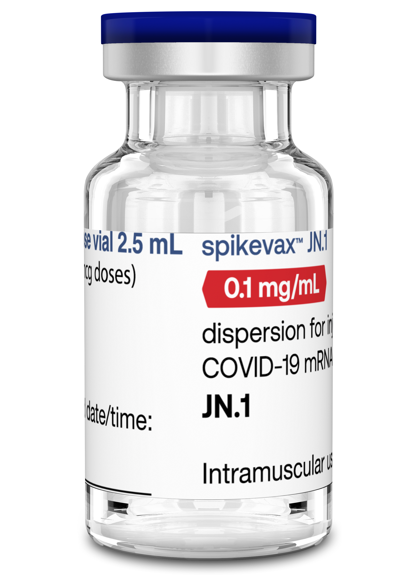 COVID-19 Spikevax JN.1 vaccine ingredients / excipients
In addition to the SARS-CoV-2 spike protein (JN.1), the vaccine also contains:
polyethylene glycol/macrogol (PEG) as part of PEG2000- DMG
SM-102 (heptadecan-9-yl 8-{(2-hydroxyethyl)[6-oxo-6-(undecyloxy)hexyl]amino} octanoate)
cholesterol
1,2-distearoyl-sn-glycero-3-phosphocholine (DSPC)
1,2-Dimyristoyl-rac-glycero-3-methoxypolyethylene glycol-2000 (PEG2000-DMG)
trometamol
trometamol hydrochloride
acetic acid
sodium acetate trihydrate
sucrose
water for injections.
[Speaker Notes: The Spikevax JN.1 vaccine contains mRNA-1273.167 ., the mRNA which encodes for the viral spike protein of the  SARS-CoV-2 (JN.1) variant.

Spikevax JN.1 0.1 mg/mL dispersion for injection - Summary of Product Characteristics (SmPC) - (emc) (medicines.org.uk)]
Adverse reactions to Spikevax JN.1 vaccine
The following reactions were reported by the vaccine clinical trial participants
Local reactions:
Over 92% reported pain, swelling or redness at the injection site.

Systemic reactions:
The most frequently reported systemic reactions (reactions affecting the whole body) were:
      headache (> 60%)  		  joint pain (> 45%) 			
      muscle aches (> 60%)		  tiredness (70%) 
      chills / fever (>15%)                         nausea (23%)
these symptoms were usually mild or moderate in intensity and resolved within a few days after vaccination.

The reactions and frequency of these seen after both Spikevax BA.4-5 , XBB.1.5 and JN.1 are similar to those reported following administration of Spikevax Original.
68
COVID-19 Vaccination programme: Core training slide set for healthcare practitioners 11 December 2020
[Speaker Notes: Spikevax JN.1 0.1 mg/mL dispersion for injection - Summary of Product Characteristics (SmPC) - (emc) (medicines.org.uk)

Immunisation - elearning for healthcare (e-lfh.org.uk)]
COVID-19 Spikevax JN.1 presentation, dose and schedule
the vaccine packs contain 10 multidose vials of vaccine

the vaccine is contained in a multidose clear glass vial. The vial has a rubber (chlorobutyl*) stopper, aluminium seal and a blue flip-off plastic cap

a single dose is 0.5 ml

the vaccine does not require dilution

if the dose-sparing needles and syringes are used, it should be possible to obtain at least 5 full 0.5ml doses from the vial 

for individuals who have previously been vaccinated, Spikevax JN.1 0.1mg/ml dispersion should be administered at least 3 months after the most recent dose of a COVID-19 vaccine
[Speaker Notes: *Chlorobutyl is a synthetic rubber - it does not contain latex.
An additional overfill is included in each vial to ensure that a maximum of 5 doses of 0.5 ml can be delivered.]
COVID-19 Spikevax JN.1 vaccine storage and use
The COVID-19 Spikevax JN.1 0.1mg/ml (Moderna) vaccine will be stored frozen in facilities with appropriate freezers to store the vaccine vials between -50ºC to -15ºC until ready for use
shelf-life is 9 months at -50ºC to -15ºC
the vaccine may then be delivered to where it is going to be administered thawed but refrigerated between +2ºC and +8ºC
thawed vaccine must be transferred immediately to a vaccine fridge on arrival and stored in a carefully monitored temperature range of +2ºC and +8ºC
once thawed, the unopened vaccine may be stored refrigerated at +2ºC to +8ºC, protected from light, for up 30 days
the expiry date on the outer carton should have been updated to reflect the refrigerated expiry date and the original expiry date should have been crossed out
prior to use, the unopened vials can be stored for up to 24 hours at temperatures between 8°C and 25°C
[Speaker Notes: Spikevax JN.1 0.1 mg/mL dispersion for injection - Summary of Product Characteristics (SmPC) - (emc) (medicines.org.uk)]
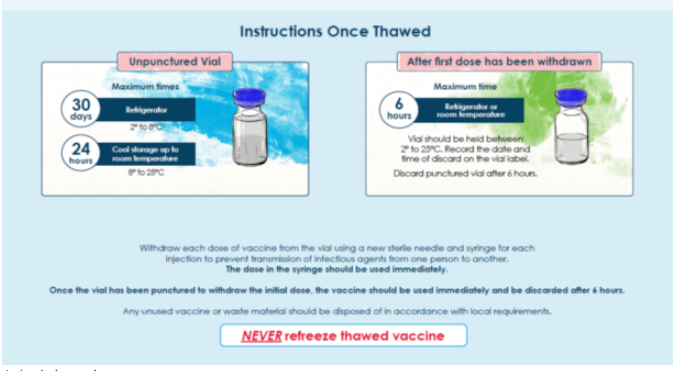 [Speaker Notes: Spikevax JN.1 0.1 mg/mL dispersion for injection - Summary of Product Characteristics (SmPC) - (emc) (medicines.org.uk)]
COVID-19 Spikevax JN.1 vaccine preparation (1)
COVID-19 Spikevax JN.1 0.1mg/ml (Moderna) vaccine does not require dilution

before drawing up a dose of vaccine from the multidose vial, clean hands with alcohol-based gel or soap and water 

each multidose vial should be clearly labelled with the date and time of expiry (which will be 6 hours from when it was first punctured)

do not use the vaccine if the time of first puncture was more than 6 hours previously 

check the appearance of the vaccine. It should be white to off-white and may contain white or translucent product-related particulates. Discard the vaccine if particulates or discolouration are present

swirl the vial gently prior to use and before each withdrawal. Do not shake the vaccine vial

the vial bung should be wiped with an alcohol swab and allowed to air-dry fully
[Speaker Notes: Spikevax JN.1 0.1 mg/mL dispersion for injection - Summary of Product Characteristics (SmPC) - (emc) (medicines.org.uk)]
COVID-19 Spikevax JN.1 vaccine preparation (2)
a 1 ml dose-sparing syringe with a 23g, 25mm fixed-needle should be used to draw up and administer the vaccine

separate 38mm length needles and syringes should be used for morbidly obese patients to ensure the vaccine can be injected into the muscle

withdraw a dose of 0.5 ml for each vaccination. Take particular care to ensure the correct dose is drawn up as a partial dose may not provide protection

any air bubbles should be removed before removing the needle from the vial in order to avoid losing any of the vaccine dose
COVID-19 vaccine Pfizer BioNTech Comirnaty JN.1 30mcg/dose (12 to 17 year olds) and Over 18 in some settings
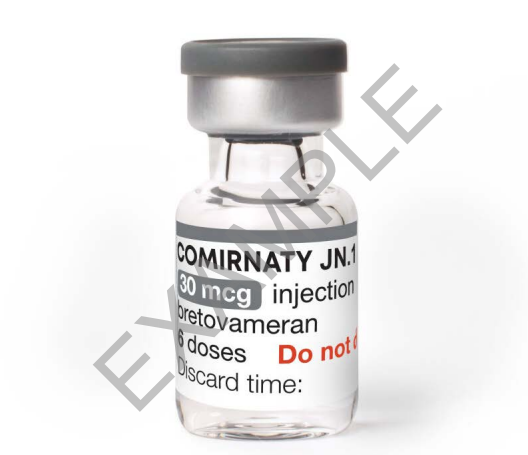 Comirnaty JN.1 30mcg/dose vaccine ingredients / excipients
In addition to the highly purified messenger RNA (Bretovameran*), the vaccine also contains:
ALC-0315 = (4-hydroxybutyl) azanediyl)bis (hexane-6,1-diyl)bis(2-hexyldecanoate)
ALC-0159 = 2-[(polyethylene glycol)-2000]-N,N-ditetradecylacetamide
1,2-Distearoyl-sn-glycero-3-phosphocholine
cholesterol
trometamol
trometamol hydrochloride
sucrose
water for injections

Polyethylene glycol (PEG) is an allergen commonly found in medicines and also in household goods and cosmetics. Known allergy to PEG is extremely rare but would contraindicate receipt of this vaccine.
[Speaker Notes: Comirnaty JN.1 30 micrograms/dose dispersion for injection - Summary of Product Characteristics (SmPC) - (emc) (medicines.org.uk)

Bretovameran is a single-stranded, 5'-capped messenger RNA (mRNA) produced using a cell-free in vitro transcription from the corresponding DNA templates, encoding the viral spike (S) protein of SARS-CoV-2 (Omicron JN.1).]
Adverse reactions following Comirnaty JN.1 30mcg/dose vaccine
The following reactions were reported by the vaccine clinical trial participants
Local reactions
Over 80% reported pain at the injection site. Redness and swelling was also commonly reported

Systemic reactions
The most frequently reported systemic reactions (reactions affecting the whole body) were
tiredness (> 60%) 		headache (> 50%) 
muscle aches (> 30%)	chills (> 30%) 
joint pain (> 20%) 		raised temperature (pyrexia)(> 10%) 
these symptoms were usually mild or moderate in intensity and resolved within a few days after vaccination
medicines such as paracetamol can be given for pain or fever if required
inform vaccinees these symptoms normally last less than a week but if their symptoms get worse or they are concerned, they should speak to their GP 
all boosters led to short term local and systemic reactions, similar to those seen after the primary course, including local pain, fatigue, headache and muscle pain
76
COVID-19 Vaccination programme: Core training slide set for healthcare practitioners 11 December 2020
[Speaker Notes: Note: Swollen axilla or neck glands on the same side as the vaccination site can occur as an uncommon reaction, this can last for up to 10 days. If the vaccine recipient is due to attend for a mammogram, they should be advised to inform clinicians regarding date of vaccine administration.]
Comirnaty  JN.1 30mcg/dose vaccine presentation, dose and schedule
the vaccine packs contain 10 multidose vials of vaccine

the vaccine is contained in a multidose clear glass vial. The vial has a rubber (synthetic bromobutyl) stopper, aluminium seal and a grey flip-off plastic cap

a single dose is 0.3 ml

the vaccine does not require dilution

if the dose-sparing needles and syringes are used, it should be possible to obtain at least 6 full 0.3ml doses from the vial 

for individuals who have previously been vaccinated, Comirnaty  JN.1 30mcg/dose should be administered at least 3 months after the most recent dose of a COVID-19 vaccine
Comirnaty JN.1 30mcg/dose vaccine storage and use
shelf-life of Comirnaty Omicron XBB 1.5 30mcg/dose is 18 months at -90ºC to -60ºC
the vaccine may then be delivered to where it is going to be administered thawed but refrigerated between +2ºC and +8ºC
thawed vaccine must be transferred immediately to a vaccine fridge on arrival and stored in a carefully monitored temperature range of +2ºC and +8ºC
once thawed, the unopened vaccine may be stored refrigerated at +2ºC to +8ºC, protected from light, for up to 10 weeks
the expiry date on the outer carton should have been updated to reflect the refrigerated expiry date and the original expiry date should have been crossed out
prior to use, the unopened vials can be stored for up to 12 hours at temperatures between 8 °C and 30 °C
[Speaker Notes: Thawed vials can be handled in room light conditions.
Comirnaty JN.1 30 micrograms/dose dispersion for injection - Summary of Product Characteristics (SmPC) - (emc) (medicines.org.uk)]
Comirnaty JN.1 30mcg/dose vaccine preparation (1)
Comirnaty Omicron JN.1  30mcg/dose vaccine does not require dilution

before drawing up a dose of vaccine from the multidose vial, clean hands with alcohol-based gel or soap and water 

each multidose vial should be clearly labelled with the date and time of expiry (which will be 12 hours from when it was first punctured). Ideally product should be used as soon as possible

do not use the vaccine if the time of first puncture was more than 12 hours previously 

check the appearance of the vaccine. It should be white to off-white and may contain white or translucent product-related particulates. Discard the vaccine if particulates or discolouration are present. 

gently mix by inverting vials 10 times prior to use. Do not shake the vaccine vial

the vial bung should be wiped with an alcohol swab and allowed to air-dry fully
[Speaker Notes: Comirnaty JN.1 30 micrograms/dose dispersion for injection - Summary of Product Characteristics (SmPC) - (emc) (medicines.org.uk)

Opened vials
Chemical and physical in-use stability has been demonstrated for 12 hours at 2 ° C to 30 ° C, which includes up to 6 hours transportation time. From a microbiological point of view, unless the method of opening precludes the risks of microbial contamination, the product should be used immediately. If not used immediately, in-use storage times and conditions are the responsibility of the user.]
Comirnaty JN.1 30mcg/dose preparation (2)
a 1 ml dose-sparing syringe with a 23g, 25mm fixed-needle should be used to draw up and administer the vaccine

separate 38mm length needles and syringes should be used for morbidly obese patients to ensure the vaccine can be injected into the muscle

withdraw a dose of 0.3 ml for each vaccination. Take particular care to ensure the correct dose is drawn up as a partial dose may not provide protection

any air bubbles should be removed before removing the needle from the vial in order to avoid losing any of the vaccine dose
[Speaker Notes: Comirnaty JN.1 30 micrograms/dose dispersion for injection - Summary of Product Characteristics (SmPC) - (emc) (medicines.org.uk)]
Guidance on handling multiple COVID-19 vaccines
As more COVID-19 vaccines become available, it is important to ensure there are procedures in place to make certain that each person gets the 
right dose of the right vaccine at the right time 
and that the vaccine has been stored and handled as specified in the product’s authorisation documentation.
 
The different COVID-19 vaccines have different storage, handling and preparation requirements and different dosages. There may also be differences in the contraindications for each vaccine and in the advice that should be given about possible anticipated side effects.
 
Ensure you know what these are in order to minimise the risk of errors where multiple vaccines are available. 

https://www.gov.uk/government/publications/covid-19-vaccination-vaccine-product-information-poster
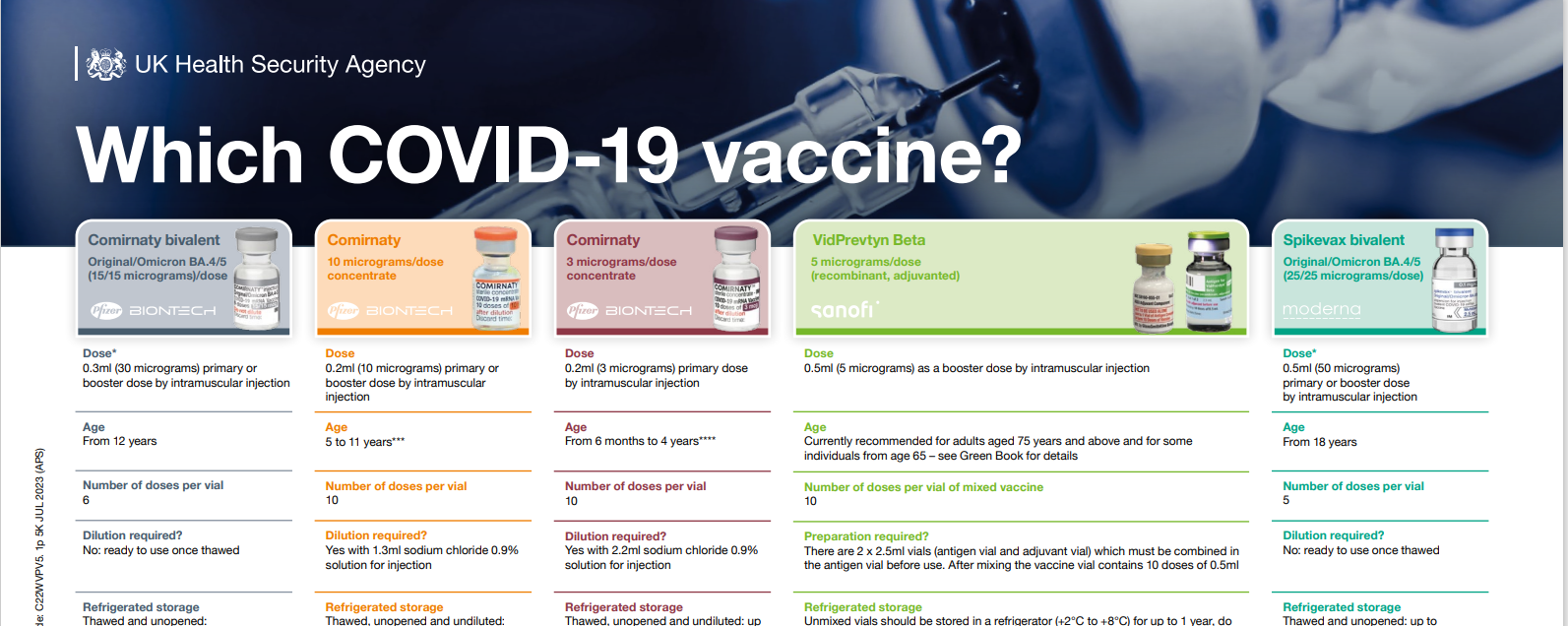 [Speaker Notes: The Specialist Pharmacy Service has put together guidance on safe practice for handling multiple vaccines from receipt through to administration. Vaccinators are encouraged to read through this guidance in order to minimise the risk of errors where multiple vaccines are available.]
Reporting adverse reactions
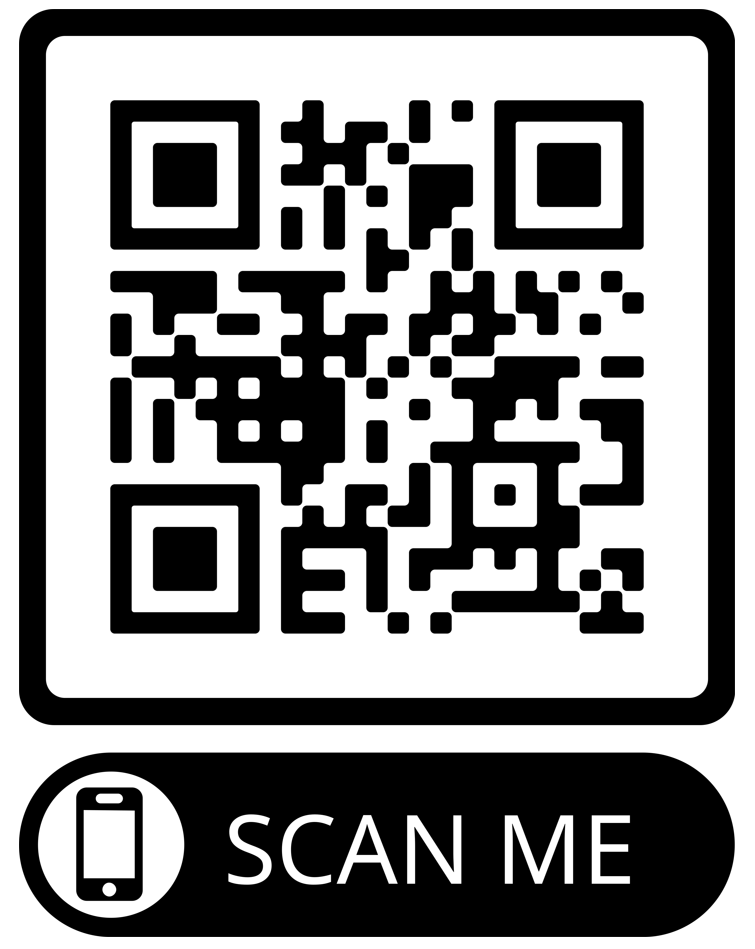 Suspected adverse reactions or suspected side effects should be reported to the MHRA through the online Yellow Card | Making medicines and medical devices safer (mhra.gov.uk) or the Yellow Card app

Anyone (patients and health care workers) can make a Yellow Card report, even if they are uncertain as to whether a vaccine caused the condition
The QR code can be used for quick and easy access to the Yellow Card reporting site
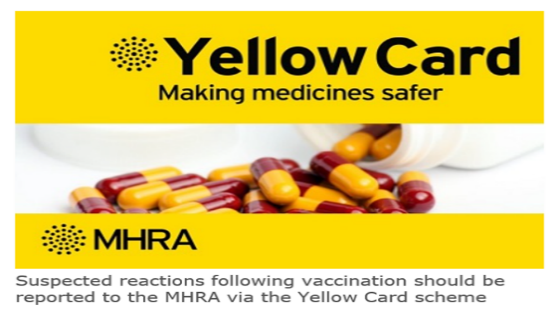 Further information
UK vaccine policy can be found in the online publication commonly referred to as the 
"Green Book" . This can be found on the Immunisation page of the GOV.UK website

Green Book recommendations are based upon JCVI’s expert opinion and should 
always be followed, even when they differ from those made by the vaccine 
manufacturer.

UKHSA COVID-19 vaccination: information for healthcare practitioners - GOV.UK (www.gov.uk)
This document provides additional information, answers to frequently asked questions 
and actions to take in the event of inadvertent errors. 
It is important to read this document before you start vaccinating and also to refer to the 
online version regularly as it will be updated as more information becomes available 
and to address any issues or frequently arising questions as COVID-19 vaccines are 
delivered more widely.
[Speaker Notes: COVID-19 vaccination: information for healthcare practitioners - GOV.UK (www.gov.uk)]
Further information (continued)
E learning resources: NHSE elfh Hub (e-lfh.org.uk)

Professional information | HSC Public Health Agency (hscni.net)

Northern Ireland policy letter 2024: doh-hss-md-34-2024.pdf (health-ni.gov.uk)

COVID-19: vaccinator competency assessment tool - GOV.UK (www.gov.uk)

COVID-19 vaccination programme - GOV.UK (www.gov.uk)